Outline: Nuclear angular momentum
Lecturer: Hans-Jürgen Wollersheim

e-mail: h.j.wollersheim@gsi.de

web-page: https://web-docs.gsi.de/~wolle/   and click on
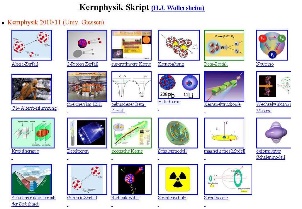 nuclear spin quantum number
parity
magnetic moment
magnetic resonance imaging
Nuclear angular momentum
electron orbitals
electrons in an atom
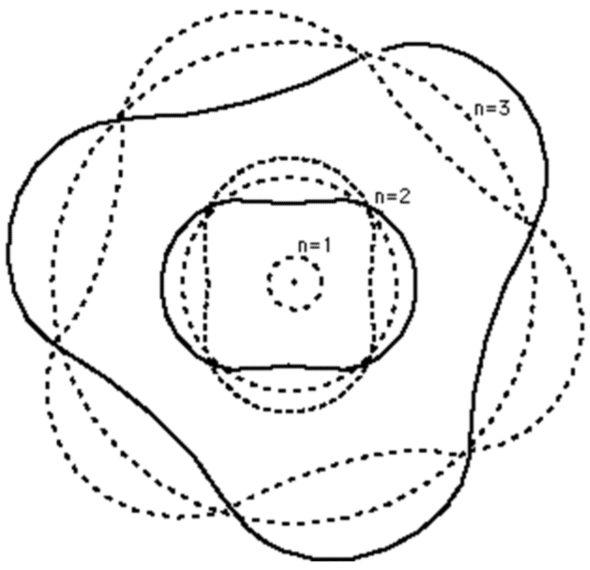 quantum numbers:
n (principal)                                 1,2,3,…
ℓ (orbital angular momentum)     0 → n-1
m (magnetic)                             -ℓ ≤ m ≤ +ℓ
s (spin)                           ↑↓ or +½ħ  -½ħ
n=3
n=2
n=1
classical analogy
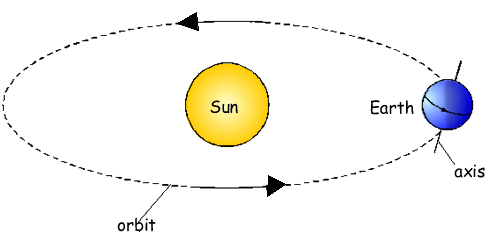 spin s
orbital angular momentum ℓ
sun   ≡ nucleus
earth ≡ electron
electron is structure less and hence can not rotate
spin s is a quantum mechanical concept
Nuclear spin quantum number
quantum mechanics
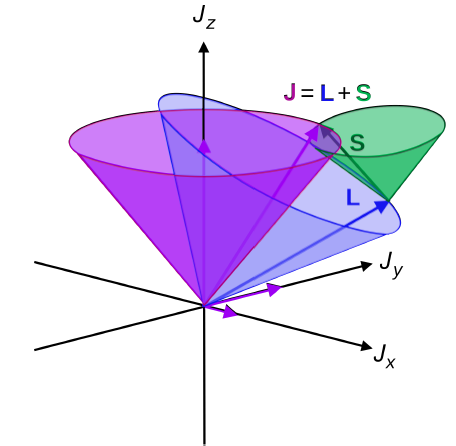 Nuclear spin quantum number
quantum mechanics
1H = 1 proton, so I = ½
2H = 1 proton and 1 neutron, so I = 1 or 0

 For heavier nuclei, it is not immediately evident what the spin should be as there are a multitude of possible values.
Nuclear spin quantum number
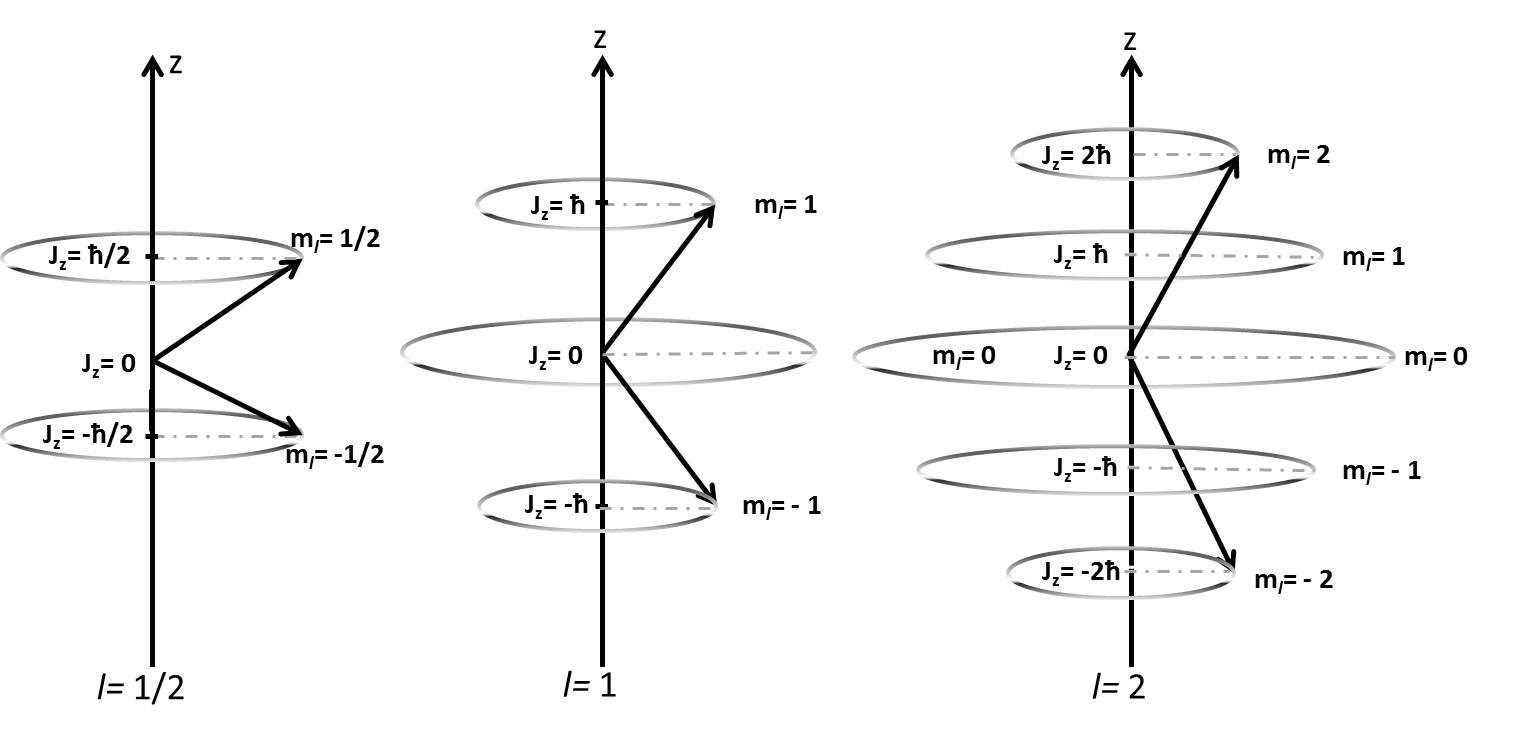 Parity
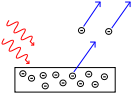 wave – particle duality:
photoelectric effect
wave function
Ψ(x)
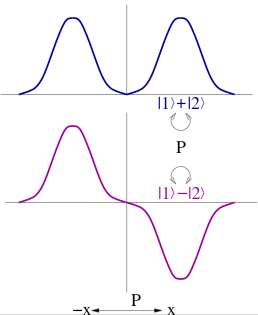 Ψ(x) = Ψ(-x)   →   parity = even (+)
x
Ψ(x)
ℓ = 0, 2, 4, …   even
x
Ψ(x) = -Ψ(-x)   →   parity = odd (-)
ℓ = 1, 3, 5, …   odd
Magnetic moment
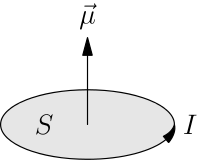 A
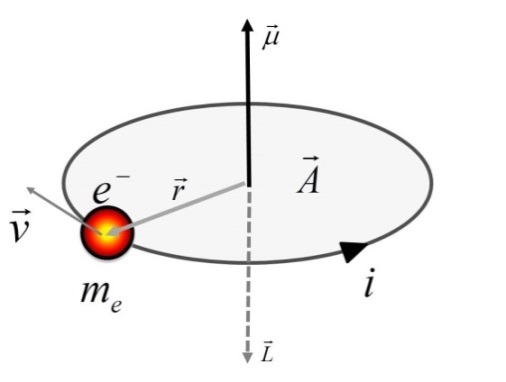 I
electron orbital magnetic moment
proton orbital magnetic moment
Magnetic moment
electron orbital magnetic moment
electron spin magnetic moment     (Dirac equation)
proton spin magnetic moment
neutron spin magnetic moment
Why has a neutron a magnetic moment when it is uncharged?
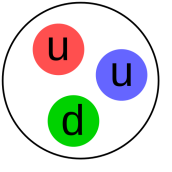 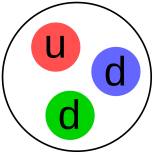 neutrons and protons are not elementary particles
internal structure: they have charges.
proton
+1e
neutron
0e
Quark bag model
general coupling rule:
Proton (uud) :
Neutron (ddu) :
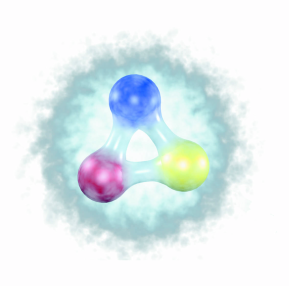 gDirac = 2 prediction of the Dirac-theory for the gyromagnetic factor for spin ½-particles

gsproton  = +5.58 ⇒ big deviation from g = 2 ⇔ no fundamental particle
gsneutron = -3.82
Application: Magnetic resonance imaging (MRI)
proton spin magnetic moment
proton in magnetic field
energy difference between states
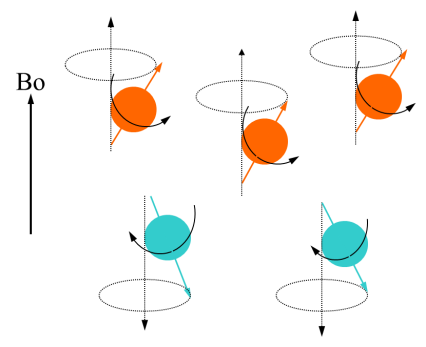 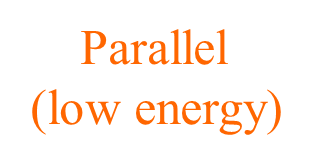 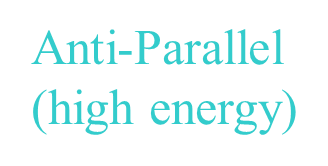 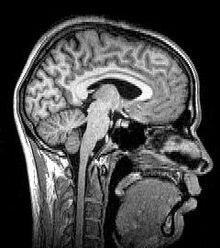 Larmor frequency
low energy

high energy
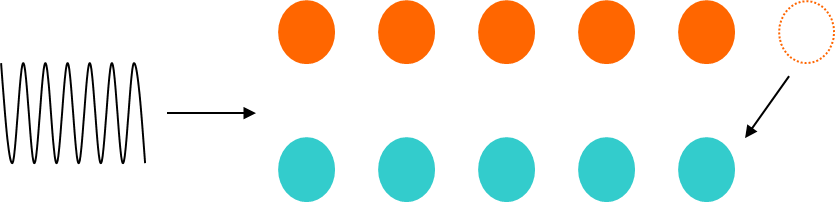 low energy

high energy
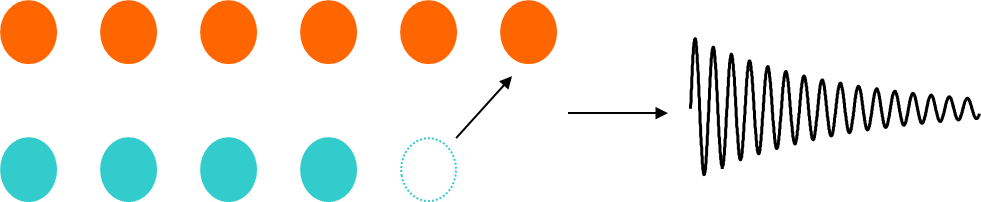 relaxation (tissue dependent)